ÔN TẬP VÙNG ĐÔNG NAM BỘ
I. Vị trí địa lí và giới hạn lãnh thổ
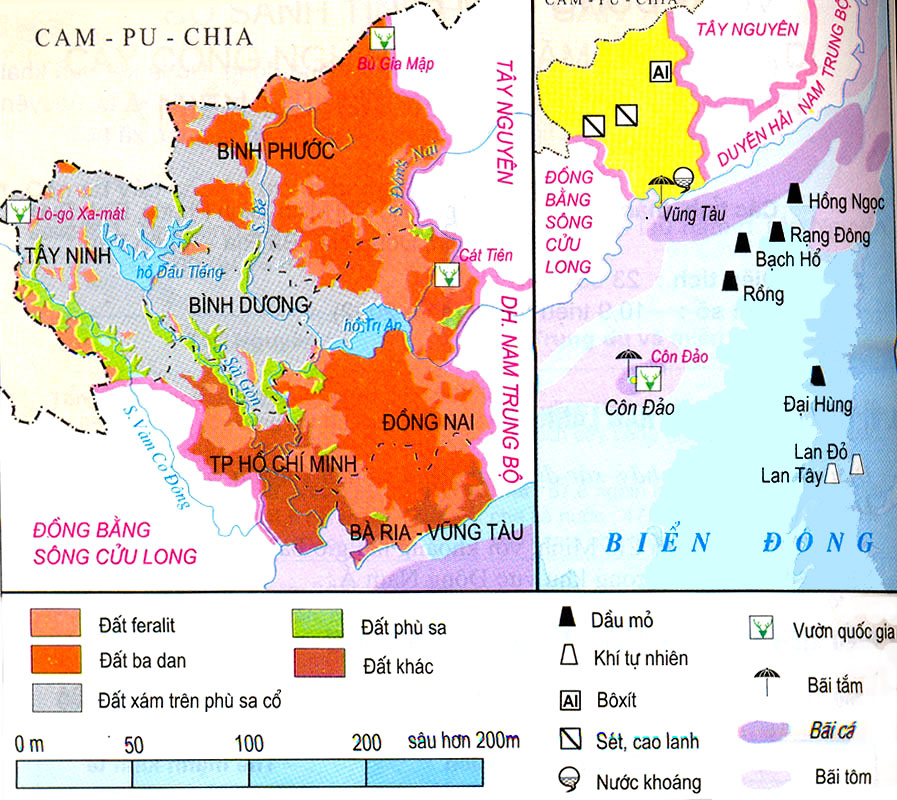 ?Quan sát hình 31.1, hãy nêu ý nghĩa vị trí địa lí của vùng Đông Nam Bộ?
ÔN TẬP VÙNG ĐÔNG NAM BỘ
I. Vị trí địa lí và giới hạn lãnh thổ
- Cầu nối
Ñoâng Nam Boä
Duyên hải Miền trung
(liên hệ nhiều tỉnh)
Nam Tây Nguyên
(cây CN)
Vùng
Đông Nam Bộ
Cảng Sài Gòn – Vũng Tàu
(thuận lợi phát triển KT biển –
Cửa ngõ ra nước ngoài)
Campuchia
(trao đổi hành hóa-
Giao thông xuyên Á)
Đồng bằng sông Cửu Long
(Vùng lương thực – thực phẩm
lớn nhất nước)
3
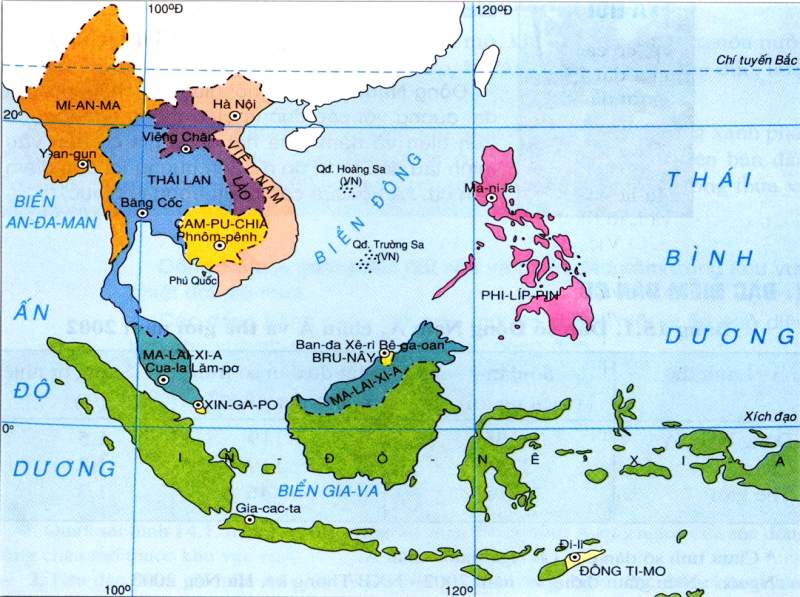 ? Quan sát lược đồ của các nước Đông Nam Á có nhận xét gì về vị trí của Tp Hồ Chí Minh?
TP Hồ Chí Minh
Lược đồ các nước Đông Nam Á
ÔN TẬP VÙNG ĐÔNG NAM BỘ
I. Vị trí địa lí và giới hạn lãnh thổ
- Cầu nối
- Thành phố Hồ Chí Minh có vị trí đặc biệt quan trọng
Quan sát BSL, em có nhận xét gì về diện tích của vùng Đông Nam Bộ so với các vùng khác?
BSL: Diện tích 7 vùng của Việt Nam
ÔN TẬP VÙNG ĐÔNG NAM BỘ
I. Vị trí địa lí và giới hạn lãnh thổ
- Cầu nối
- Thành phố Hồ Chí Minh có vị trí đặc biệt quan trọng
- Diện tích 23.550km2 => Có diện tích nhỏ (7% diện tích lãnh thổ)
Điều kiện tự nhiên và tài nguyên thiên nhiên
Đất bazan
màu mỡ,
Đất xám
bạc màu,
Đất phù sa
cổ
Khí hậu
cận
xích đạo
Tiềm năng
thủy điện
lớn (sông
Đồng Nai)
Tiềm năng
lâm nghiệp
không
thật lớn
cc gỗ, củi
cho TP
Long An
Có vườn
quốc gia
Cát Tiên
nổi tiếng
Tiềm năng
biển
nhiều cá
hải sản
Có ĐKTL
để xây dựng
Cảng
Có rừng ngập mặn
để nuôi trồng
thủy sản
Khoáng sản
Dầu khí
Đất sét
Cao lanh
Quan sát sơ đồ về điều kiện tự nhiên và tài nguyên thiên nhiên em có nhận xét gì về thế mạnh kinh tế của vùng Đông Nam Bộ?
ÔN TẬP VÙNG ĐÔNG NAM BỘ
I. Vị trí địa lí và giới hạn lãnh thổ
II. Điều kiện tự nhiên và tài nguyên thiên nhiên
- Tạo điều kiện cho các ngành kinh tế ở Đông Nam Bộ có điều kiện phát triển
ÔN TẬP VÙNG ĐÔNG NAM BỘ
I. Vị trí địa lí và giới hạn lãnh thổ
II. Điều kiện tự nhiên và tài nguyên thiên nhiên
- Tạo điều kiện cho các ngành kinh tế ở Đông Nam Bộ có điều kiện phát triển
Trong quá trình phát triển kinh tế xã hội Đông Nam Bộ có những khó khăn nào cần phải khắc phục?
ÔN TẬP VÙNG ĐÔNG NAM BỘ
I. Vị trí địa lí và giới hạn lãnh thổ
II. Điều kiện tự nhiên và tài nguyên thiên nhiên
- Tạo điều kiện cho các ngành kinh tế ở Đông Nam Bộ có điều kiện phát triển
- Khó khăn: khoáng sản trên đất liền ít, diện tích rừng thấp, ô nhiễm môi trường, 
triều cường, mùa khô khắc nghiệt...
BSL: Một số chỉ tiêu phái triển dân cư, xã hội so với cả nước năm 1999
? QS BSL hãy nhận xét tình hình dân cư, xã hội ở vùng Đông Nam Bộ so với cả nước?
ÔN TẬP VÙNG ĐÔNG NAM BỘ
I. Vị trí địa lí và giới hạn lãnh thổ
II. Điều kiện tự nhiên và tài nguyên thiên nhiên
III. Đặc điểm dân cư, xã hội
- Đông dân, lực lượng lao động dồi dào, năng động sáng tạo, mặt bằng dân trí cao
ÔN TẬP VÙNG ĐÔNG NAM BỘ
I. Vị trí địa lí và giới hạn lãnh thổ
II. Điều kiện tự nhiên và tài nguyên thiên nhiên
III. Đặc điểm dân cư, xã hội
IV.  Tình hình phát triển kinh tế
Công nghiệp
- Dựa vào bảng 32.1 nhận xét tỉ trọng công nghiệp –xây dựng trong cơ cấu kinh tế của vùng và cả nước?
ÔN TẬP VÙNG ĐÔNG NAM BỘ
I. Vị trí địa lí và giới hạn lãnh thổ
II. Điều kiện tự nhiên và tài nguyên thiên nhiên
III. Đặc điểm dân cư, xã hội
IV.  Tình hình phát triển kinh tế
Công nghiệp
- Chiếm tỉ trọng cao trong cơ cấu kinh tế của vùng và của cả nước
BSL: Tốc độ tăng trưởng công nghiệp ở Đông Nam Bộ
từ 1995-2005 ( năm 1995 =100%)
Qua bảng số liệu hãy nhận xét về tốc độ phát triển công nghiệp của Đông Nam Bộ  qua các năm như thế nào?
ÔN TẬP VÙNG ĐÔNG NAM BỘ
I. Vị trí địa lí và giới hạn lãnh thổ
II. Điều kiện tự nhiên và tài nguyên thiên nhiên
III. Đặc điểm dân cư, xã hội
IV.  Tình hình phát triển kinh tế
Công nghiệp
- Chiếm tỉ trọng cao trong cơ cấu kinh tế của vùng và của cả nước
- Tốc độ tăng trưởng công nghiệp cao
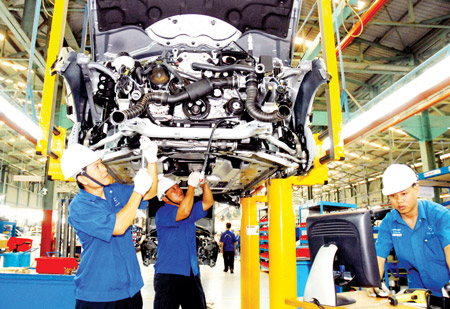 Sản xuất linh kiện điện tử
Lắp ráp ô tô ở TP.HCM
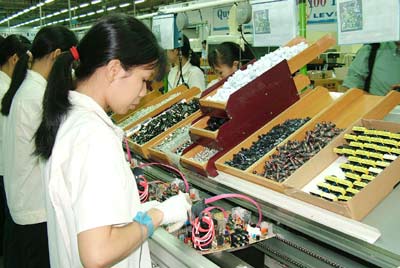 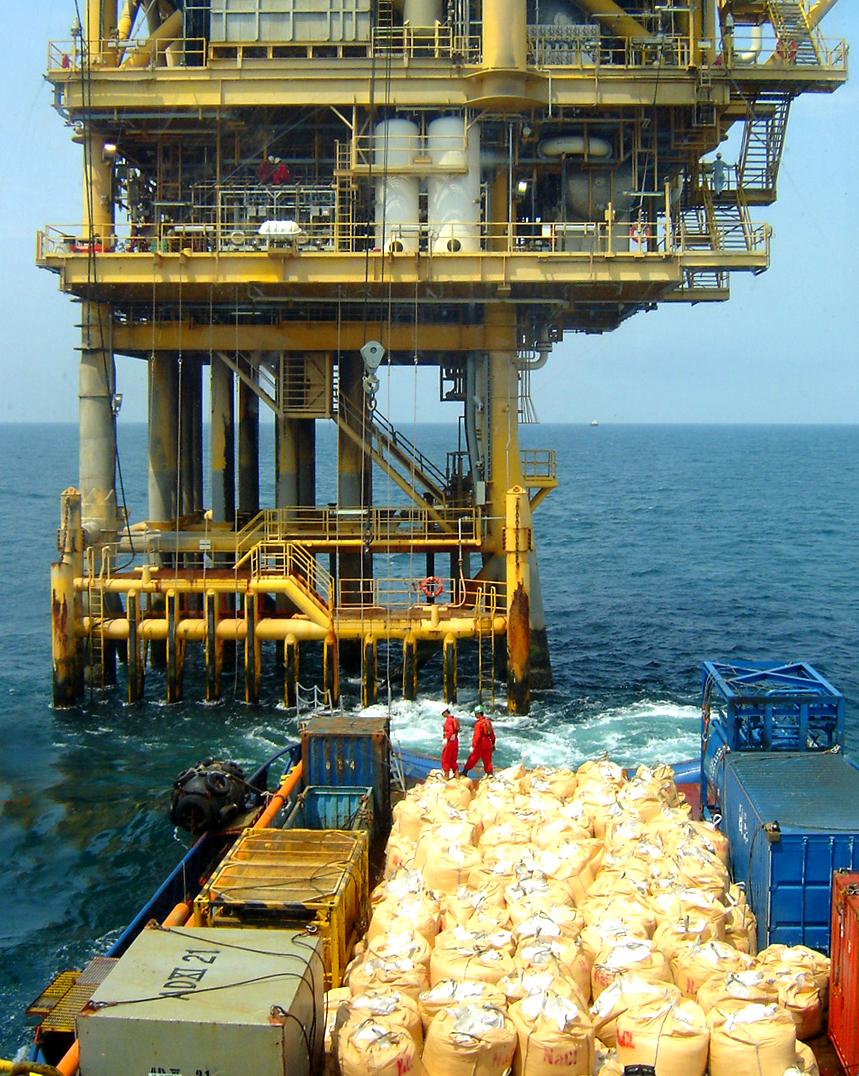 Dàn khoan dầu khí trên biển
Lắp ráp ti vi
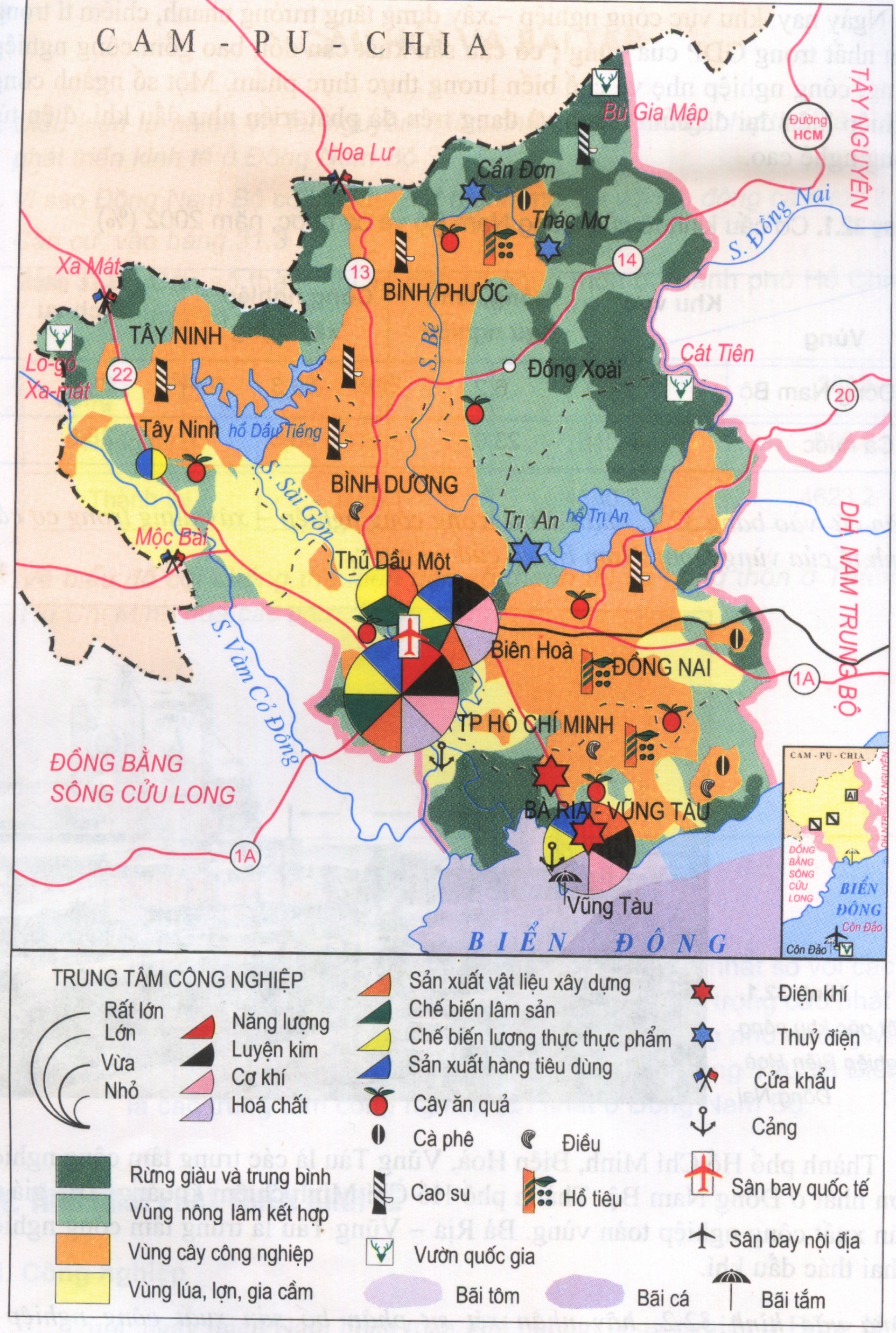 Quan sát H 32.2 hãy kể tên các trung tâm công nghiệp quan trọng của vùng ?
Hình 32.2: Lược đồ kinh tế vùng Đông Nam Bộ
ÔN TẬP VÙNG ĐÔNG NAM BỘ
I. Vị trí địa lí và giới hạn lãnh thổ
II. Điều kiện tự nhiên và tài nguyên thiên nhiên
III. Đặc điểm dân cư, xã hội
IV.  Tình hình phát triển kinh tế
Công nghiệp
- Chiếm tỉ trọng cao trong cơ cấu kinh tế của vùng và của cả nước
- Tốc độ tăng trưởng công nghiệp cao
- 3 trung tâm công nghiệp: TP Hồ Chí Minh, Biên Hòa, Vũng Tàu
Tại sao ngành công nghiệp ở Đông Nam Bộ lại phát triển nhanh như vậy?
- Về vị trí địa lí:
+ Nằm trong vùng kinh tế trọng điểm phía Nam; có TP. Hồ Chí Minh là đầu mối giao thông vận tải lớn nhất ở miền Nam ⟶ rất thuận lợi cho hoạt động vận chuyển nguyên nhiên liệu, sản phẩm.
+ Nằm gần các cảng biển lớn và thông ra vùng biển phía Đông, có ý nghĩa giao lưu quốc tế vô cùng quan trọng (cảng TP. Hồ Chí Minh, Bà Rịa Vũng Tàu).
+ Nằm gần các vùng giàu có về nguyên, nhiên liệu (Tây Nguyên, đồng bằng sông Cửu Long), 
- Về tự nhiên: khí hậu nhiệt đới, địa hình đồng bằng rộng lớn bằng phẳng thuận lợi để xây dựng các nhà máy xí nghiệp; nguồn nước dồi dào.
Về kinh tế - xã hội:
+ Đông Nam Bộ cũng là vùng chuyên canh cây công nghiệp lớn nhất cả nước.
+ Là nơi có dân cư tập trung đông đúc nhất cả nước, có trình độ dân trí cao và năng động. Đây vừa là lực lượng sản xuất vừa là thị trường tiêu thụ lớn.
+ Là thành phố đô thị từ lâu nên cơ sở vật chất kí thuật, cơ sở hạ tầng khá hoàn thiện, 
+ Nhà nước đang thực hiện chính sách ưu tiên phát triển công nghiệp thành phố lớn này. 
+ Là trung tâm kinh tế, văn hóa, chính trị lớn của cả nước.
Nêu một số khó khăn trong quá trình phát triển của ngành công nghiệp?
- Cơ sở hạ tầng chưa đáp ứng nhu cầu phát triển và sự năng động của vùng.
Nguy cơ ô nhiễm môi trường cao
ÔN TẬP VÙNG ĐÔNG NAM BỘ
I. Vị trí địa lí và giới hạn lãnh thổ
II. Điều kiện tự nhiên và tài nguyên thiên nhiên
III. Đặc điểm dân cư, xã hội
IV.  Tình hình phát triển kinh tế
Công nghiệp
2. Nông nghiệp
Dựa vào bảng 32.2 và lược đồ 32.2 và nội dung SGK nhận xét tình hình phân bố cây  công nghiệp lâu năm  ở Đông Nam Bộ ? Vì sao cây cao su được trồng nhiều nhất  ở  Đông Nam Bộ ?
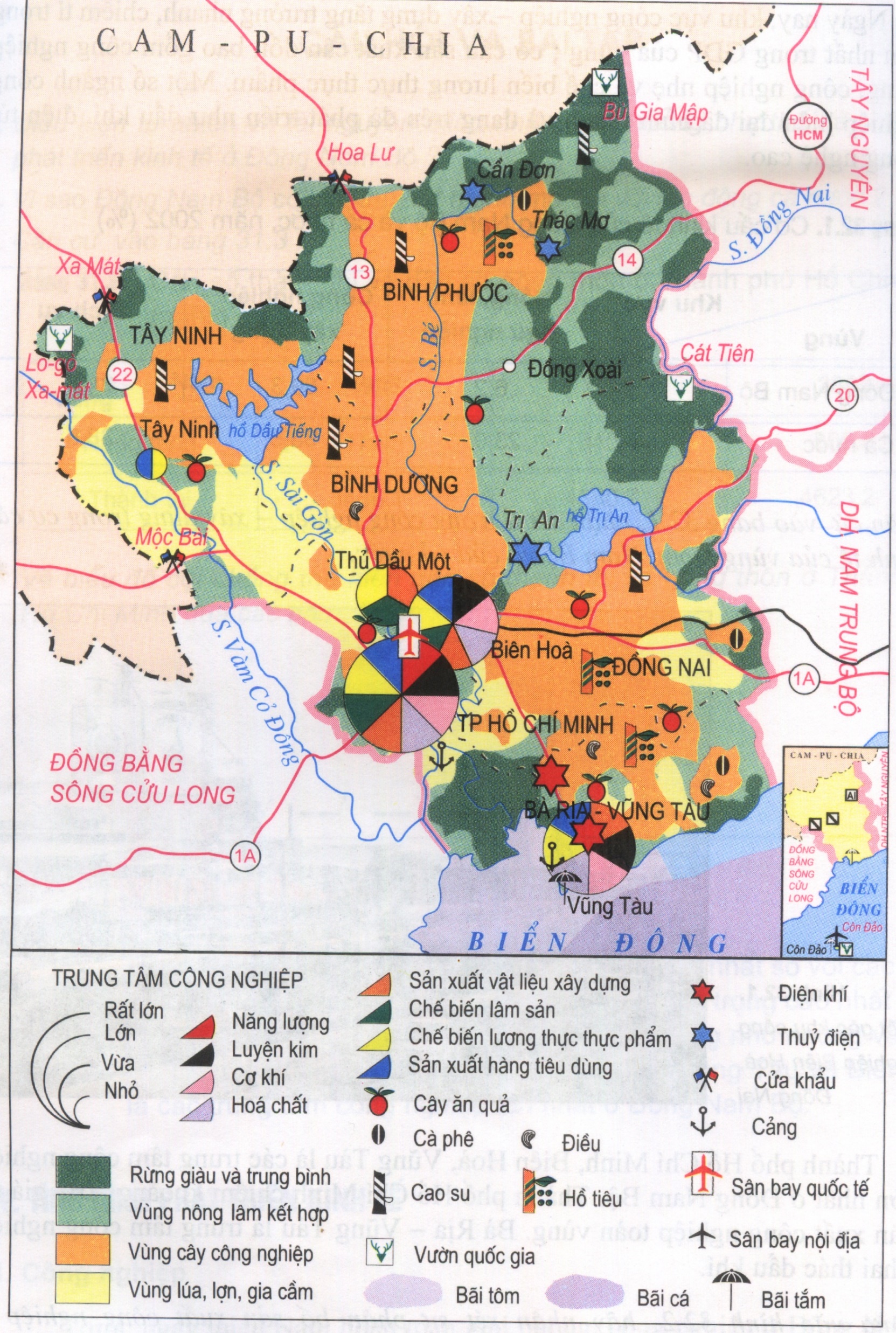 Bảng 32.2 Một số cây công nghiệp lâu năm
 ở Đông Nam Bộ
Hình 32.2: lược đồ kinh tế vùng Đông Nam Bộ
ÔN TẬP VÙNG ĐÔNG NAM BỘ
I. Vị trí địa lí và giới hạn lãnh thổ
II. Điều kiện tự nhiên và tài nguyên thiên nhiên
III. Đặc điểm dân cư, xã hội
IV.  Tình hình phát triển kinh tế
Công nghiệp
2. Nông nghiệp
- Là vùng trồng cây công nghiệp lớn nhất cả nước với các cây công nghiệp dài ngày quan trọng như cao su, cà phê, điều, hồ tiêu
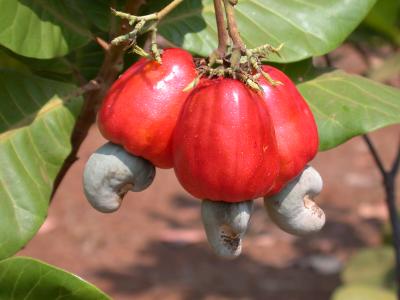 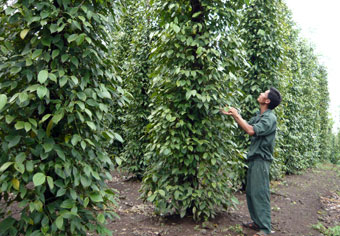 Cây điều
Cây tiêu
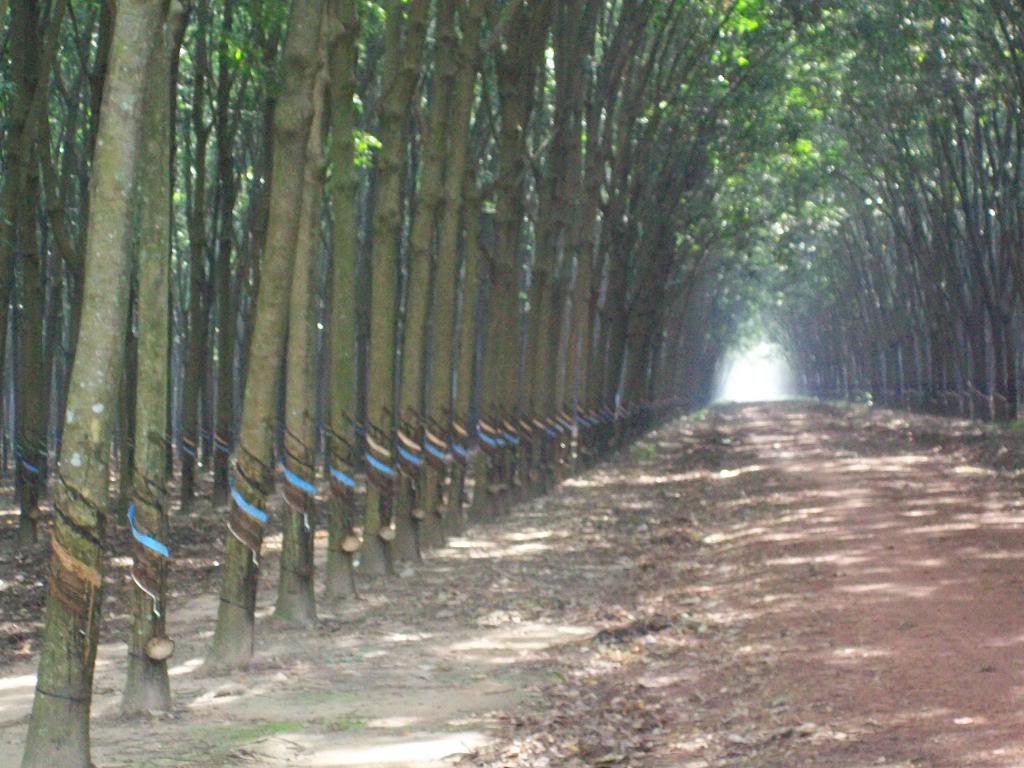 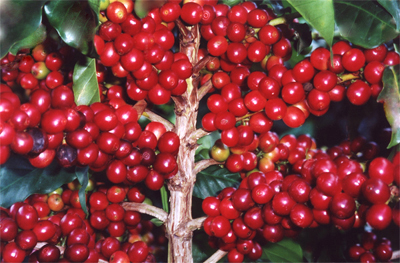 Cây cao su
Cây cà phê
? Cây cao su  được trồng nhiều nhất ở Đông Nam Bộ vì:
- Vùng có đất đỏ ba dan và đất xám  diện tích lớn.
 - Khí hậu cận xích đạo. 
 - Người dân có nhiều kinh nghiệm trồng cây cao su.
 - Có nhiều cơ sở công nghiệp chế biến.
 - Thị trường xuất khẩu lớn.
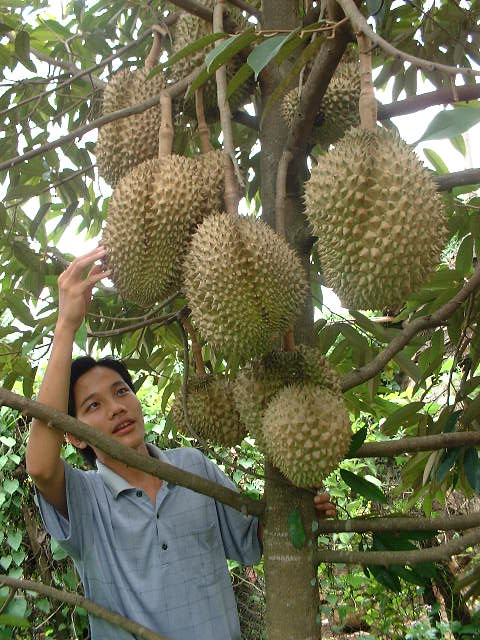 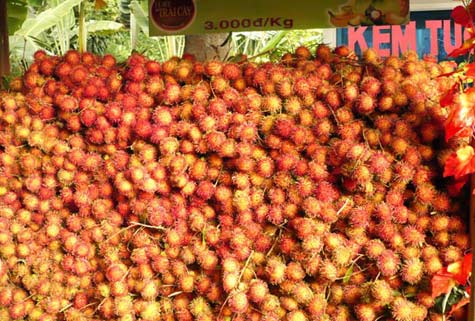 Chôm chôm
Sầu riêng
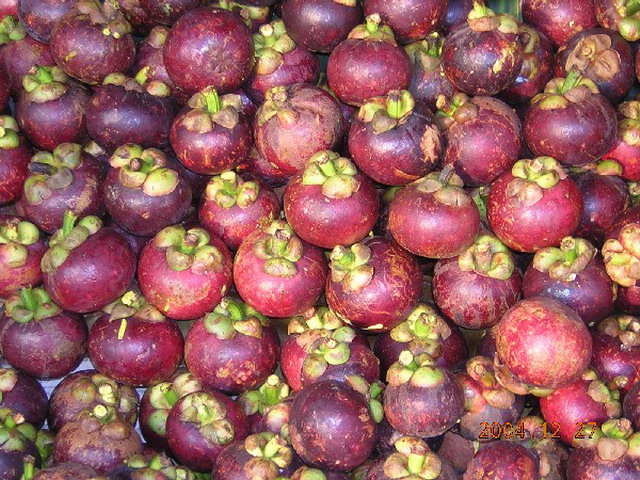 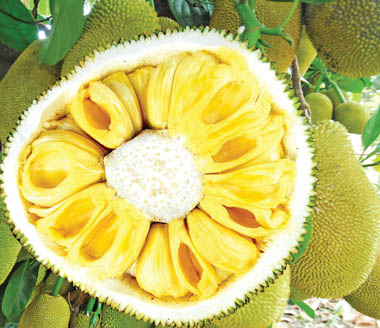 Măng cụt
Mít
ÔN TẬP VÙNG ĐÔNG NAM BỘ
I. Vị trí địa lí và giới hạn lãnh thổ
II. Điều kiện tự nhiên và tài nguyên thiên nhiên
III. Đặc điểm dân cư, xã hội
IV.  Tình hình phát triển kinh tế
Công nghiệp
2. Nông nghiệp
- Là vùng trồng cây công nghiệp lớn nhất cả nước với các cây công nghiệp dài ngày quan trọng như cao su, cà phê, điều, hồ tiêu
- Là vùng trồng cây ăn quả lớn thứ 2 của cả nước
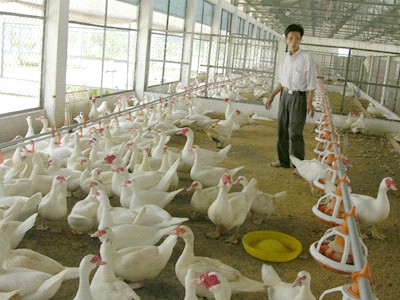 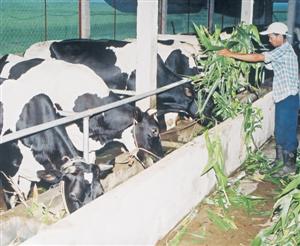 NUÔI VỊT
NUÔI BÒ
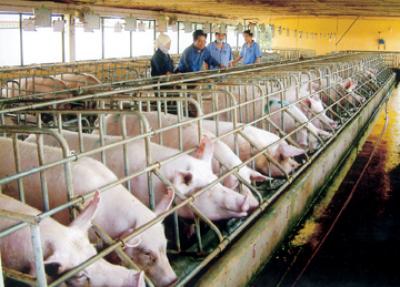 Qua các hình ảnh, em hãy cho biết tình hình phát triển chăn nuôi ở Đông Nam Bộ?
NUÔI LỢN
ÔN TẬP VÙNG ĐÔNG NAM BỘ
I. Vị trí địa lí và giới hạn lãnh thổ
II. Điều kiện tự nhiên và tài nguyên thiên nhiên
III. Đặc điểm dân cư, xã hội
IV.  Tình hình phát triển kinh tế
Công nghiệp
2. Nông nghiệp
- Là vùng trồng cây công nghiệp lớn nhất cả nước với các cây công nghiệp dài ngày quan trọng như cao su, cà phê, điều, hồ tiêu
- Là vùng trồng cây công nghiệp lớn thứ 2 của cả nước
- Chăn nuôi theo hướng công nghiệp
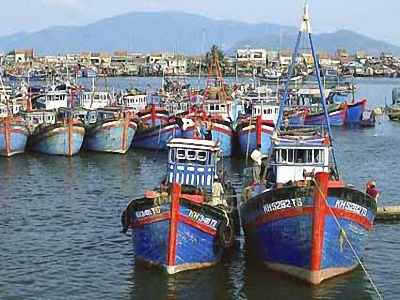 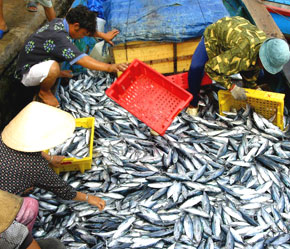 Thủy sản ở Vũng Tàu
ÔN TẬP VÙNG ĐÔNG NAM BỘ
I. Vị trí địa lí và giới hạn lãnh thổ
II. Điều kiện tự nhiên và tài nguyên thiên nhiên
III. Đặc điểm dân cư, xã hội
IV.  Tình hình phát triển kinh tế
Công nghiệp
2. Nông nghiệp
- Là vùng trồng cây công nghiệp lớn nhất cả nước với các cây công nghiệp dài ngày quan trọng như cao su, cà phê, điều, hồ tiêu
- Là vùng trồng cây công nghiệp lớn thứ 2 của cả nước
- Chăn nuôi theo hướng công nghiệp
- Thủy sản phát triển
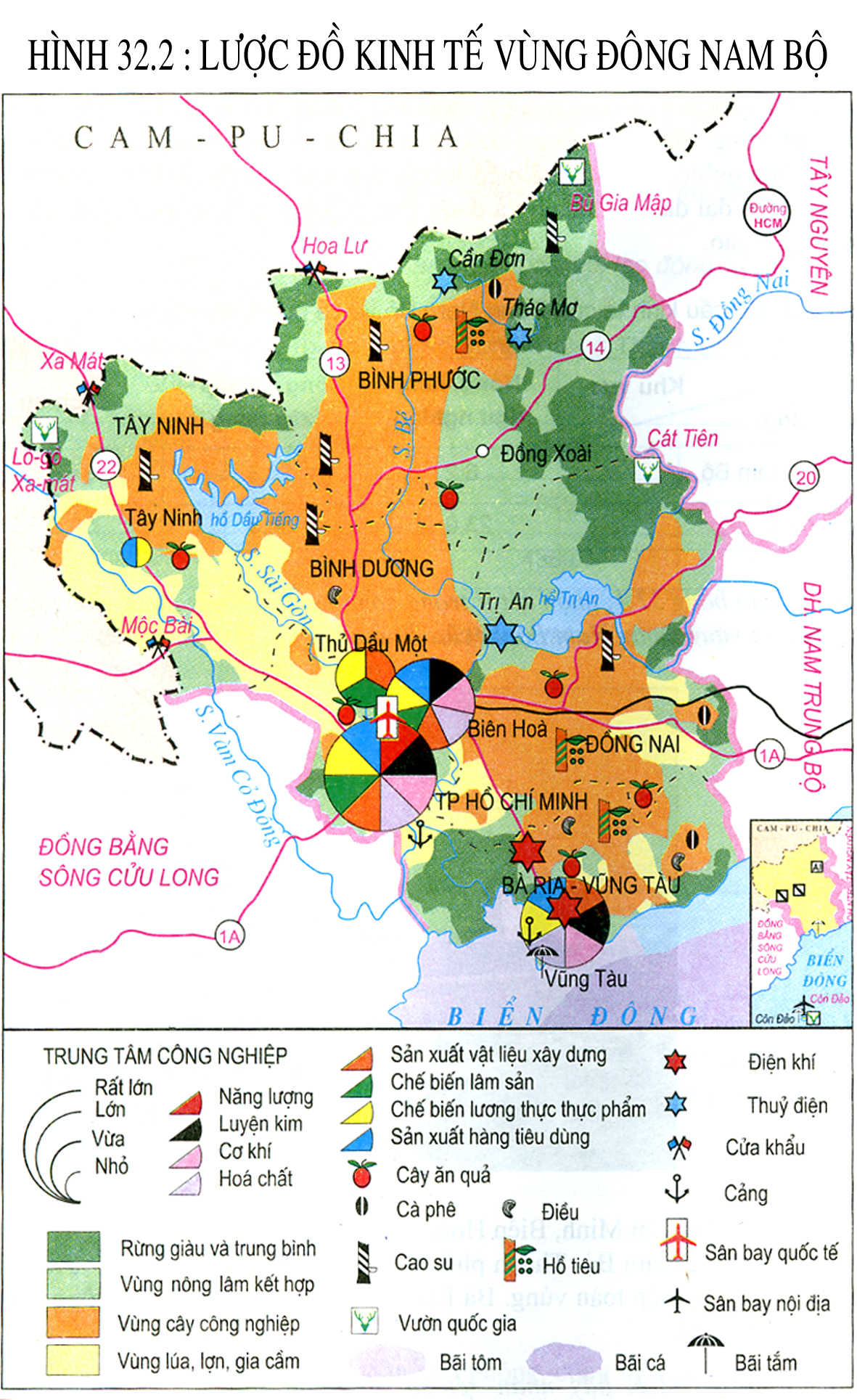 Quan sát H.32.2: Xác định vị trí của hồ Dầu Tiếng Và hồ Trị An thuộc tỉnh thành nào?
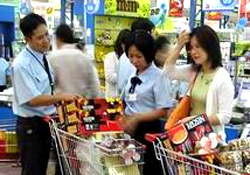 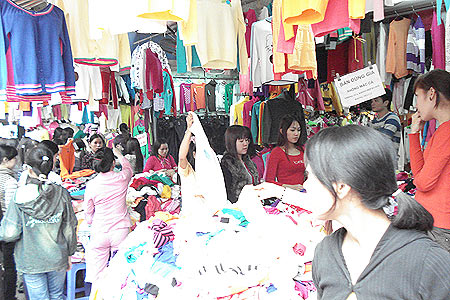 Hệ thống các Siêu thị - Các chợ
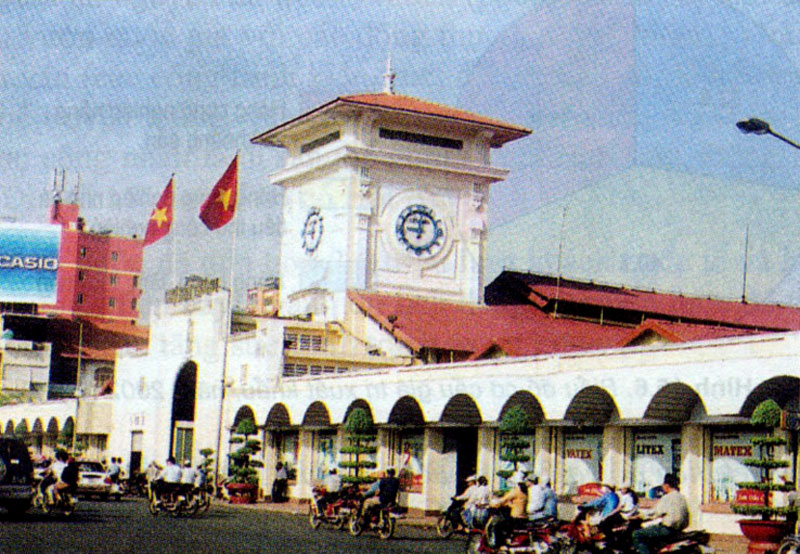 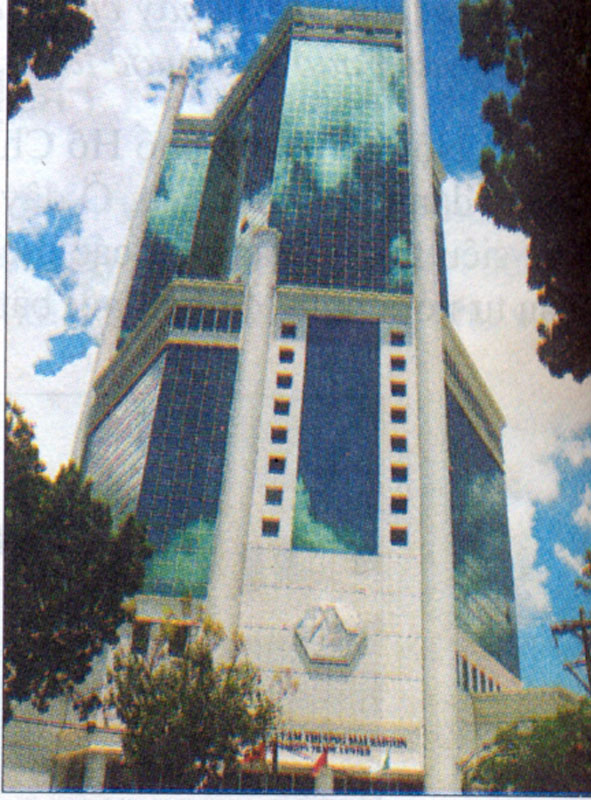 Trung tâm thương mại Sài Gòn
Chợ Bến Thành- TP. Hồ Chí Minh
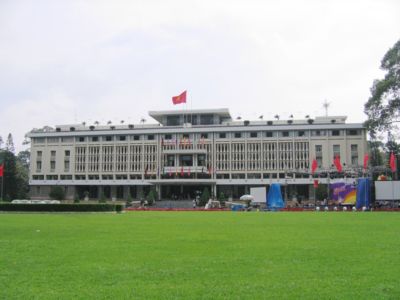 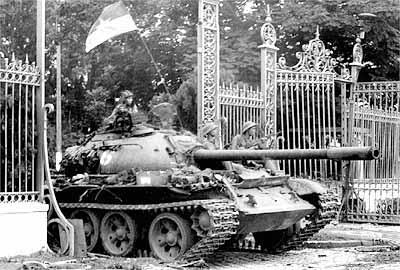 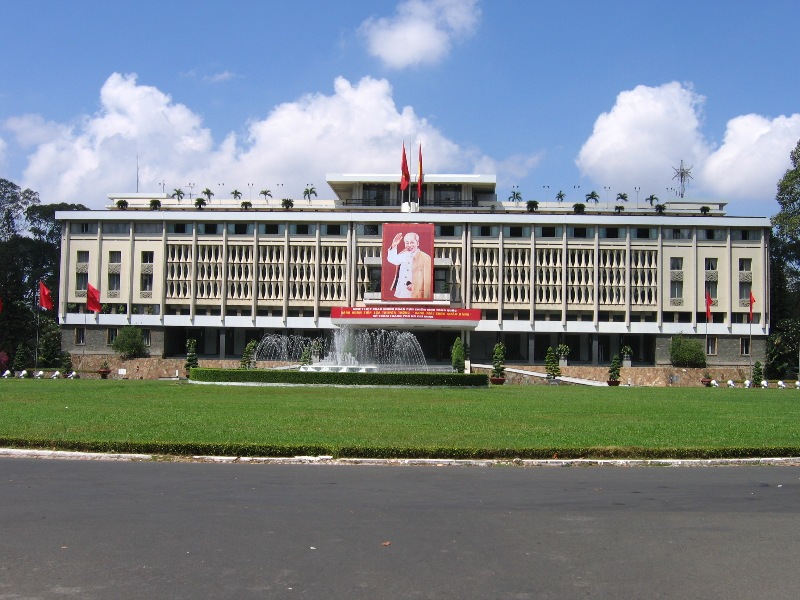 DINH ĐỘC LẬP
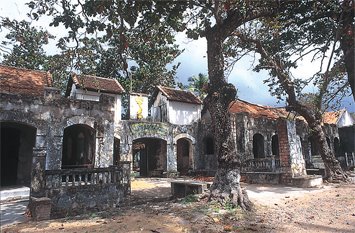 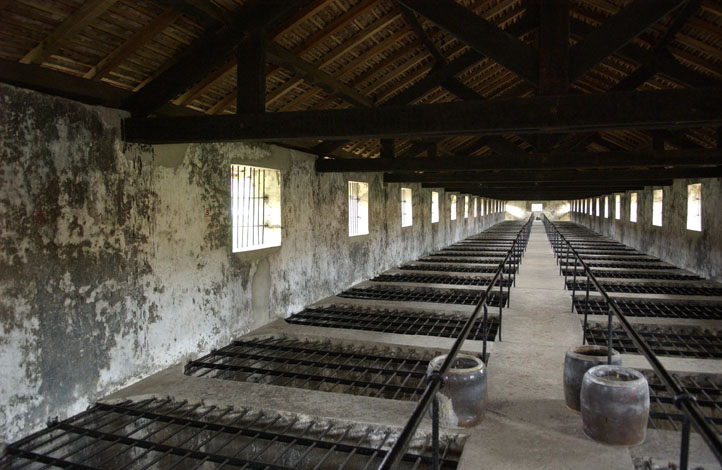 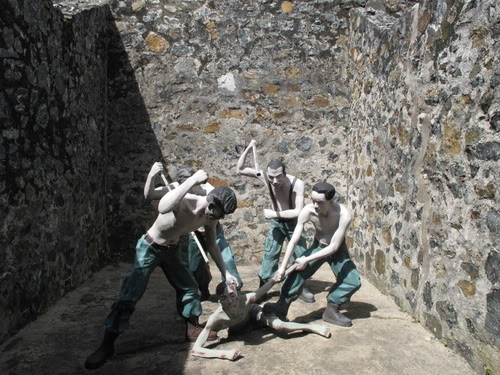 NHÀ TÙ CÔN ĐẢO
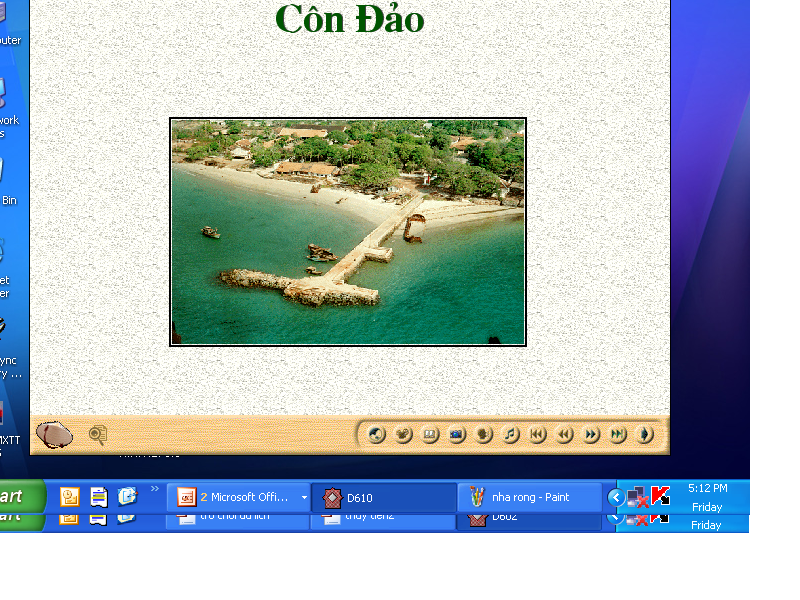 Qua các hình ảnh trên em có nhận xét gì về các hoạt động dịch vụ của Đông Nam Bộ?
Côn Đảo
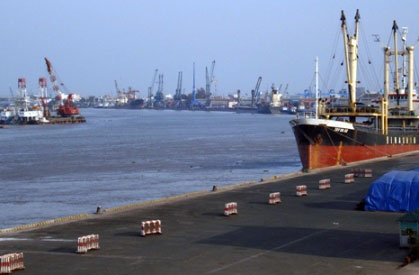 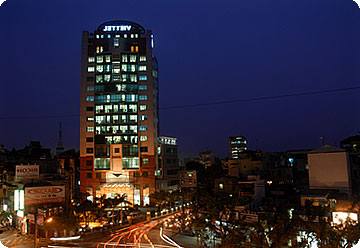 Cảng Sài Gòn
Khách sạn – nhà hàng
ÔN TẬP VÙNG ĐÔNG NAM BỘ
I. Vị trí địa lí và giới hạn lãnh thổ
II. Điều kiện tự nhiên và tài nguyên thiên nhiên
III. Đặc điểm dân cư, xã hội
IV.  Tình hình phát triển kinh tế
Công nghiệp
2. Nông nghiệp
3. Dịch vụ:
- Có cơ cấu đa dạng, rất phát triển
Tại sao ngành dịch vụ ở đây lại rất phát triển?
ÔN TẬP VÙNG ĐÔNG NAM BỘ
I. Vị trí địa lí và giới hạn lãnh thổ
II. Điều kiện tự nhiên và tài nguyên thiên nhiên
III. Đặc điểm dân cư, xã hội
IV.  Tình hình phát triển kinh tế
V. Vùng kinh tế trọng điểm phía Nam
Bảng 33.2. Một số chỉ tiêu của vùng kinh tế trọng điểm phía Nam so với cả nước năm 2002 (cả nước =100%)
Dựa vào bảng 33.2, hãy nhận xét vai trò  của vùng kinh tế trọng điểm phía Nam  đối với cả nước?
ÔN TẬP VÙNG ĐÔNG NAM BỘ
I. Vị trí địa lí và giới hạn lãnh thổ
II. Điều kiện tự nhiên và tài nguyên thiên nhiên
III. Đặc điểm dân cư, xã hội
IV.  Tình hình phát triển kinh tế
V. Vùng kinh tế trọng điểm phía Nam
- Có vai trò quan trọng đối với vùng Đông Nam Bộ và cả nước
Hướng dẫn về nhà:
-Học bài
-Làm bài tập SGK và bài tập bản đồ
- Xem bài mới( tìm tư liêu , tranh ảnh  cho bài 35: Vùng Đồng bằng sông Cửu Long)
CHUÙC CAÙC EM
 MẠNH KHỎE!
46